CVGiovanni Francesco Casucci
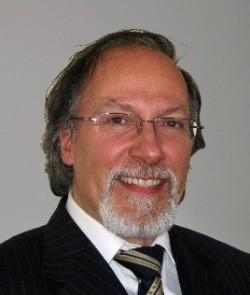 Giovanni Francesco Casucci
Senior Lawyer – Partner – Intellectual Property Law – EY Italy Law

Tel:	+39 333 1896753 
Email:	giovanni.casucci@it.ey.com
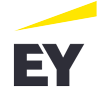 Background and skills
Professional experience
Giovanni assists regularly domestic and international companies in matters related to intellectual property worldwide both an extrajudicial and judicial levels and holds a strong track record. As a matter of example, he has assisted:
US shoe-maker Timberland for parallel imports issues in EU
Chinese car company Great Wall Motors before the Court of Turin in the case against FIAT about the Panda registered design and the supposed infringement of Peri car model
Italian Steel production plants Danieli Officine Meccaniche against CONCAST on a patent Litigation 
German medical technology company Occlutech in the milestone patent litigation against AGA on equivalency
Italy-based lighting company Flos before the ECJ in the milestone case against Semeraro about copyright and design 
Italian design producer Thun before the Italian Supreme Court in the milestone case against Egan about copyright and design 
Italian fashion producer Diesel before the Court of Milan in the worldwide famous case against Zara group
US street-wear Chapter 4 Supreme before the Italian and San Marino Courts against several infringements' cases and the worldwide famous case “Supreme Italy”
Giovanni is an experienced lawyer in intellectual property law
Before joining EY, Giovanni served as partner in several top-tier international law firms, advising entities from both private and public sector
Beside being a lawyer, he has also been External Faculty’s member of the MBA courses at MIP-Politecnico of Milano for the IP issues since 2001; 
In addition, since 2008, Co-Director at the Politecnico of Milano of the Courses for the patent and trademarks attorney exam and IP professional continuing education, as well, since 2010, of the EPL - European Patent Litigation international course
Moreover, Giovanni has been Lecturer at the ICE (Italian Trade Commission) and Co-Director of the Master ICE-IdeaCina about IP rights and China from 2008 to 2014 
External IP expert at the program IPR2– Beijing, external IP expert at the program IPR SME HELPDESK – Beijing, external IP expert at the program IPkey– Beijing
He was coordinator of the Commissions “Design” and “Trade Fairs” at the Italian Authority for Anti Counterfeiting (CNAC), Coordinator of Centro Studi Anticontraffazione, Milano, 
Languages: Italian, English, French